6th Annual MoodleMoot Virtual Conference, August 4-6, 2017
MMVC17
Using Moodle in Collaborative Interdisciplinary Group Projects
 
(Engineers-Physicians Case Study)
Anna Grabowska, Ewa Kozłowska
PRO-MED, Gdańsk University of Technology
Why interdisciplinary?
The demand for innovation in medical devices designing,
Lack of consultations in may lead to dangerous an even harmful situations.
August 6th, 2017
A. Grabowska, E. Kozłowska: Using Moodle in Collaborative Interdisciplinary Group Projects
2
Why don't we collaborate?
Sense of rivalry,
Constant lack of time, 
Inconviniences.
August 6th, 2017
A. Grabowska, E. Kozłowska: Using Moodle in Collaborative Interdisciplinary Group Projects
3
When engineer comes to a doctor...
expectations
reality
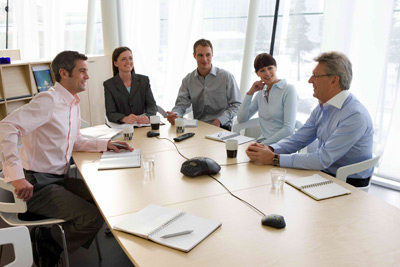 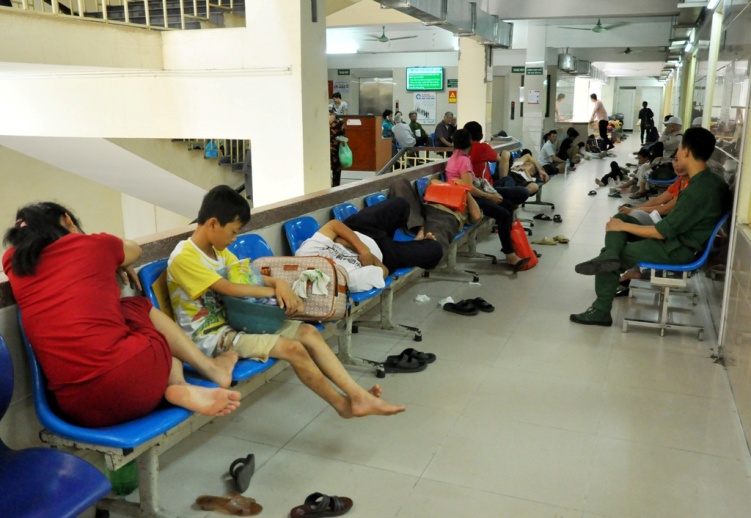 August 6th, 2017
A. Grabowska, E. Kozłowska: Using Moodle in Collaborative Interdisciplinary Group Projects
4
RESPECT
RESPECT
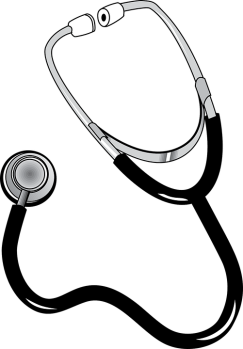 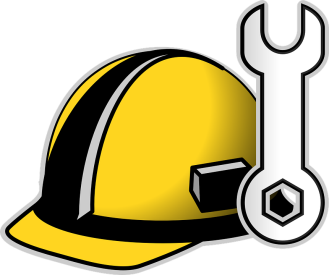 or
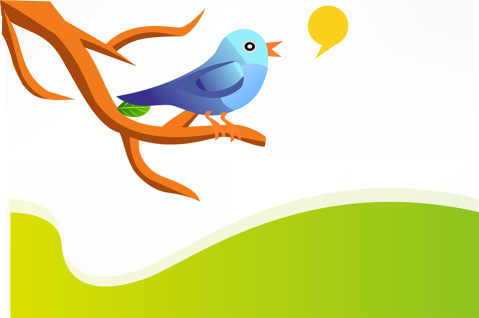 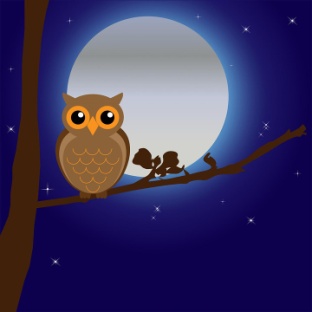 or
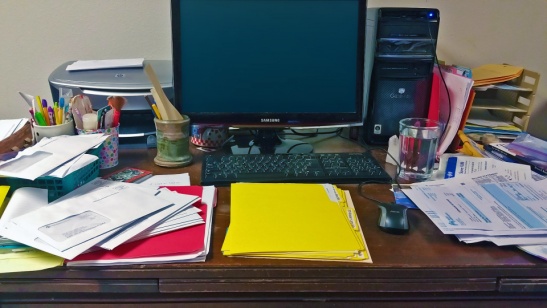 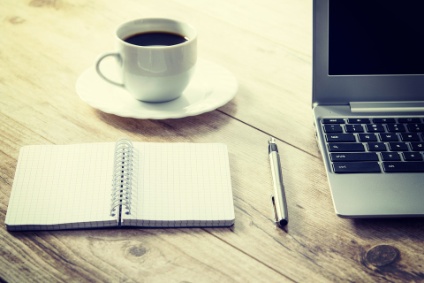 or
August 6th, 2017
A. Grabowska, E. Kozłowska: Using Moodle in Collaborative Interdisciplinary Group Projects
5
Why not online?
August 6th, 2017
A. Grabowska, E. Kozłowska: Using Moodle in Collaborative Interdisciplinary Group Projects
6
Using appropriate online collaboration tools makes interdisciplinary designing faster and much more efficient
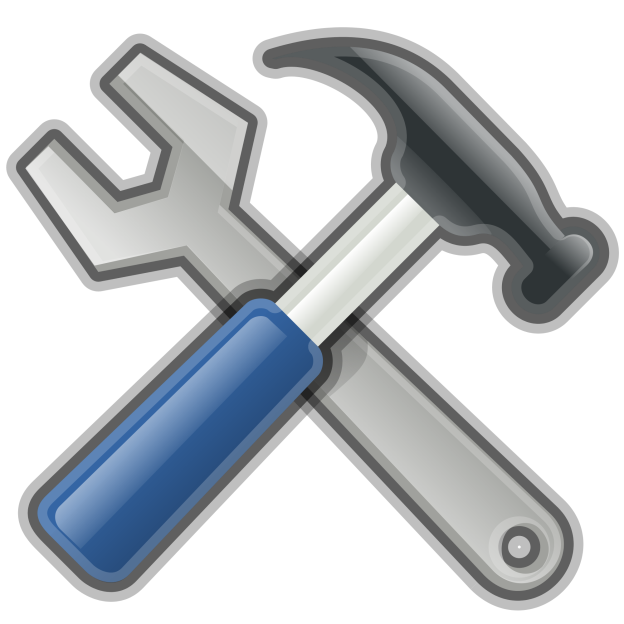 August 6th, 2017
A. Grabowska, E. Kozłowska: Using Moodle in Collaborative Interdisciplinary Group Projects
7
To-do list
Analysis
Selection
Implementation
Testing
Conclusions
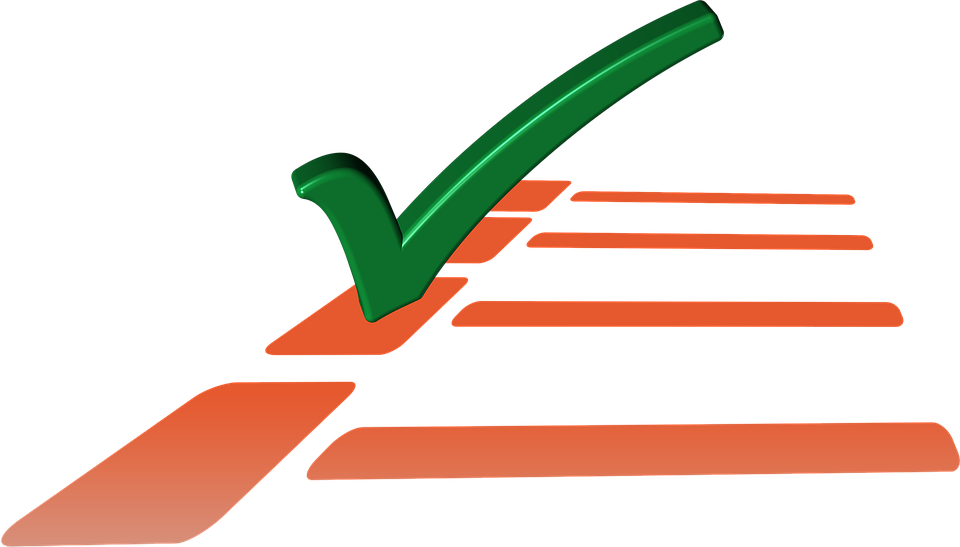 August 6th, 2017
A. Grabowska, E. Kozłowska: Using Moodle in Collaborative Interdisciplinary Group Projects
8
Selection
intuitive
?
available
expensive
simple
universal
compatible
popular
multilingual
August 6th, 2017
A. Grabowska, E. Kozłowska: Using Moodle in Collaborative Interdisciplinary Group Projects
9
Choice
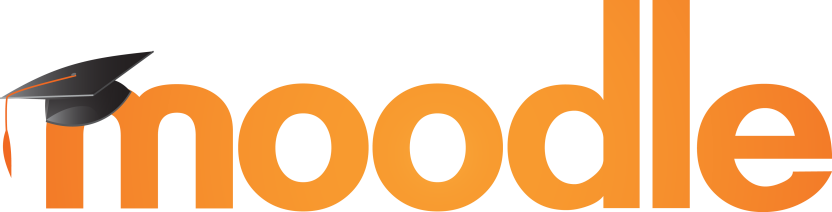 +
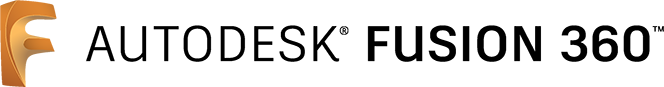 August 6th, 2017
A. Grabowska, E. Kozłowska: Using Moodle in Collaborative Interdisciplinary Group Projects
10
Let's find some volunteers
August 6th, 2017
A. Grabowska, E. Kozłowska: Using Moodle in Collaborative Interdisciplinary Group Projects
11
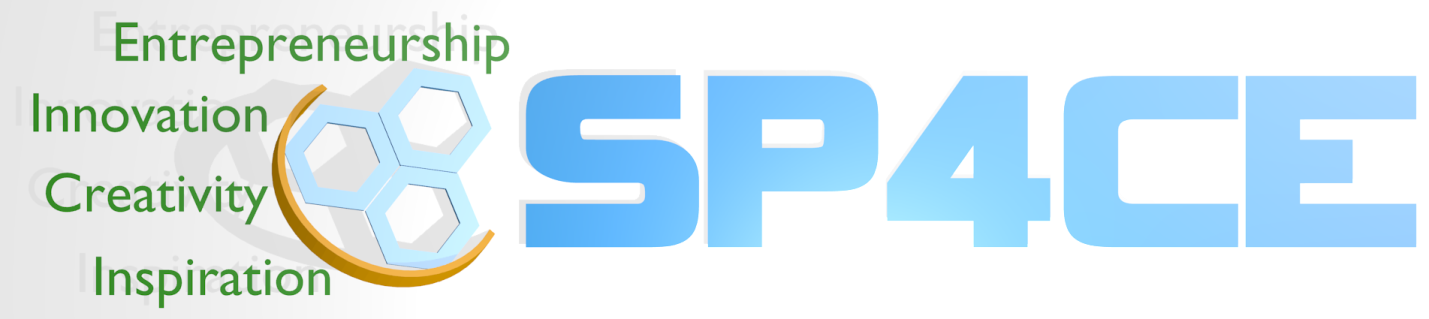 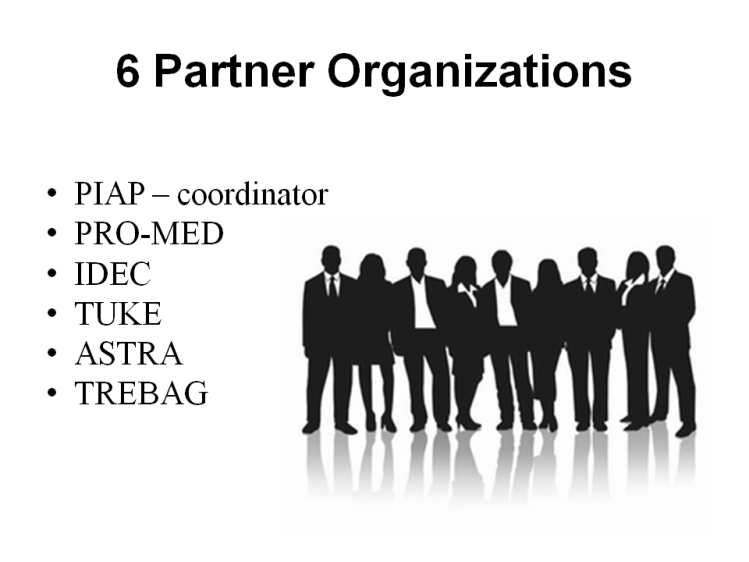 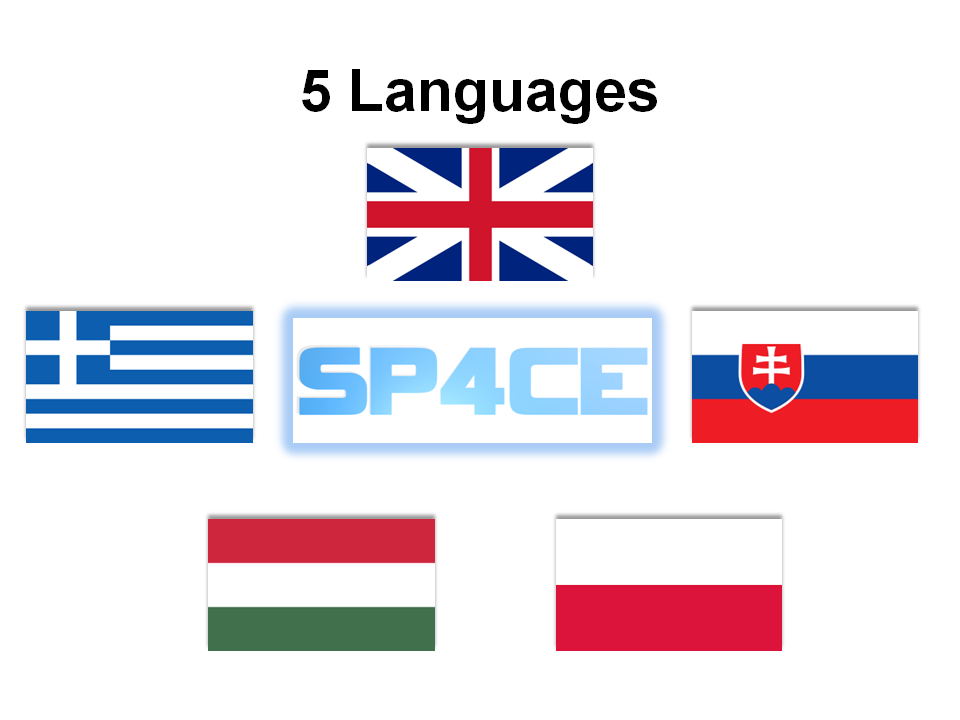 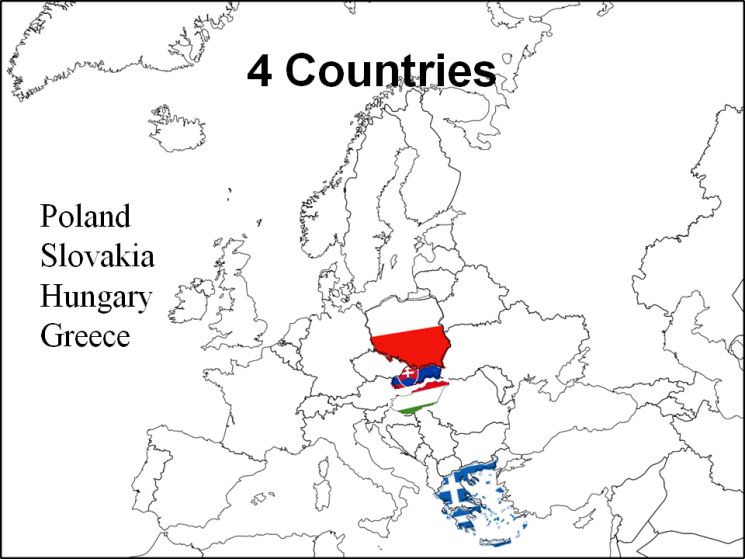 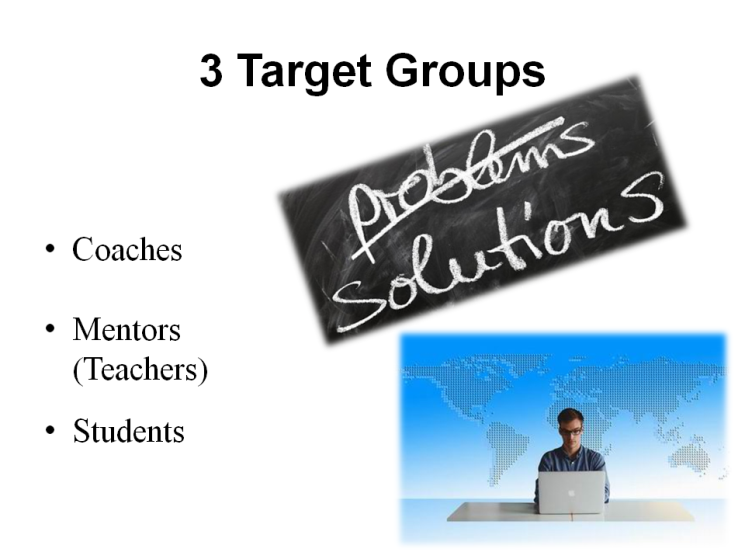 August 6th, 2017
A. Grabowska, E. Kozłowska: Using Moodle in Collaborative Interdisciplinary Group Projects
12
Autodesk Authorised Training Centre at the Gdańsk University of Technology
Mathematics Teaching and Distance Learning Centre at the Gdańsk University of Technology 
European Multiple MOOC Aggregator
Scientific Circle at the Department of Radiology at the Medical University of Gdansk
Integrating Technology & Moodle for Teachers Network
PRO-MED sp. z o. o.
Student Scientific Circle of Maxillofacial Surgery at the Medical University of Gdańsk
August 6th, 2017
A. Grabowska, E. Kozłowska: Using Moodle in Collaborative Interdisciplinary Group Projects
13
Collaboration
August 6th, 2017
A. Grabowska, E. Kozłowska: Using Moodle in Collaborative Interdisciplinary Group Projects
14
CASESTUDIES
August 6th, 2017
A. Grabowska, E. Kozłowska: Using Moodle in Collaborative Interdisciplinary Group Projects
15
Workshops
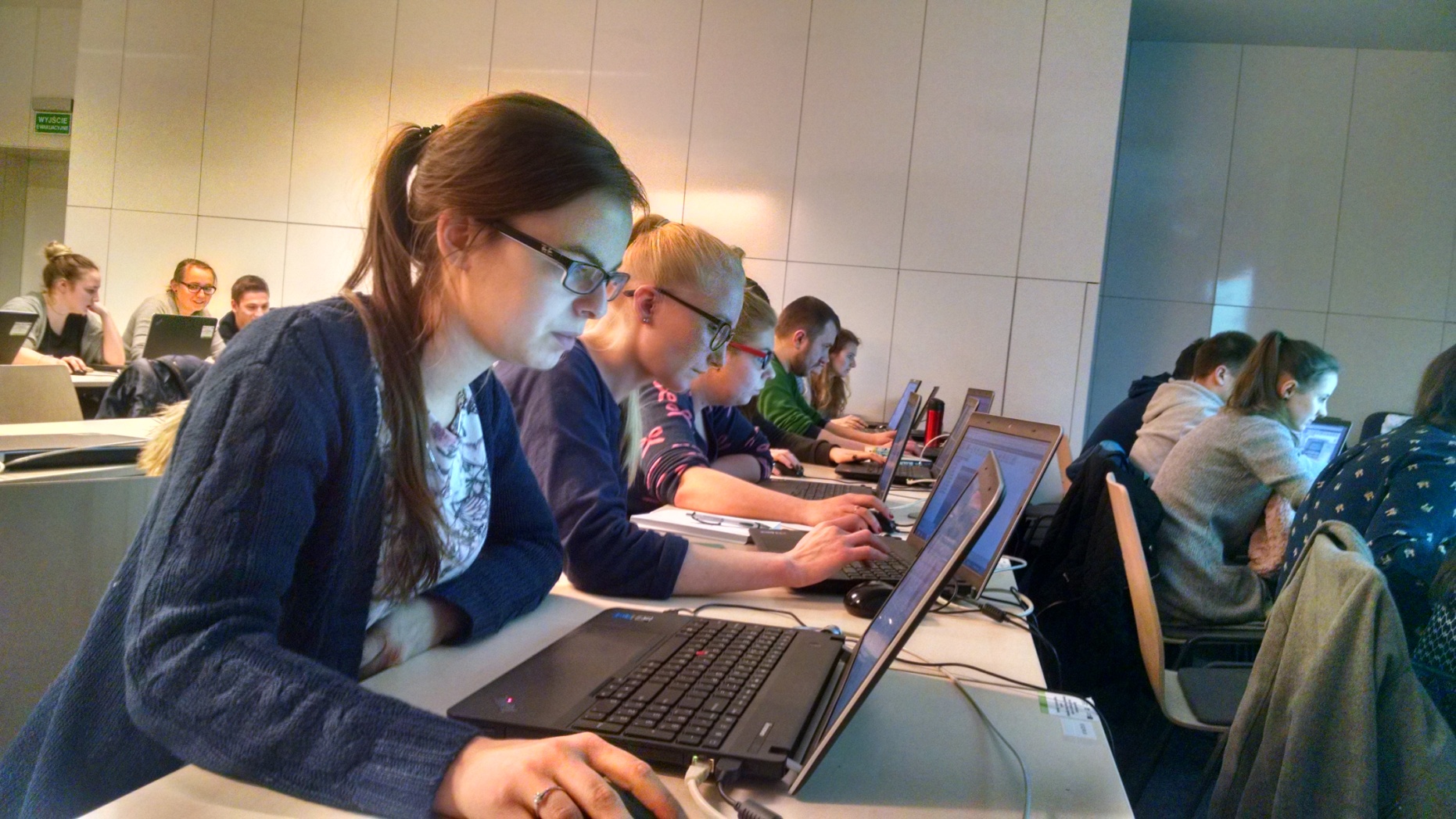 August 6th, 2017
A. Grabowska, E. Kozłowska: Using Moodle in Collaborative Interdisciplinary Group Projects
16
Autodesk Fusion 360 Designathon
August 6th, 2017
A. Grabowska, E. Kozłowska: Using Moodle in Collaborative Interdisciplinary Group Projects
17
Autodesk Fusion 360 Designathon
August 6th, 2017
A. Grabowska, E. Kozłowska: Using Moodle in Collaborative Interdisciplinary Group Projects
18
Autodesk Fusion 360 Designathon – Day 1st
August 6th, 2017
A. Grabowska, E. Kozłowska: Using Moodle in Collaborative Interdisciplinary Group Projects
19
Autodesk Fusion 360 Designathon – Day 1st
August 6th, 2017
A. Grabowska, E. Kozłowska: Using Moodle in Collaborative Interdisciplinary Group Projects
20
Autodesk Fusion 360 Designathon – Day 2nd
August 6th, 2017
A. Grabowska, E. Kozłowska: Using Moodle in Collaborative Interdisciplinary Group Projects
21
Autodesk Fusion 360 Designathon – Day 2nd
August 6th, 2017
A. Grabowska, E. Kozłowska: Using Moodle in Collaborative Interdisciplinary Group Projects
22
European Multiple Mooc Aggregator
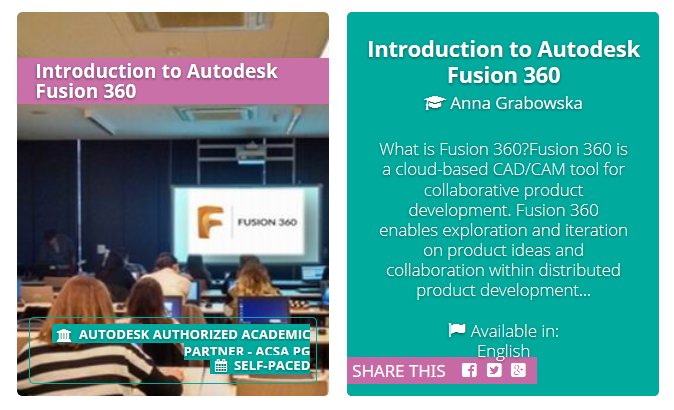 August 6th, 2017
A. Grabowska, E. Kozłowska: Using Moodle in Collaborative Interdisciplinary Group Projects
23
Students' Apprenticeship
Communication
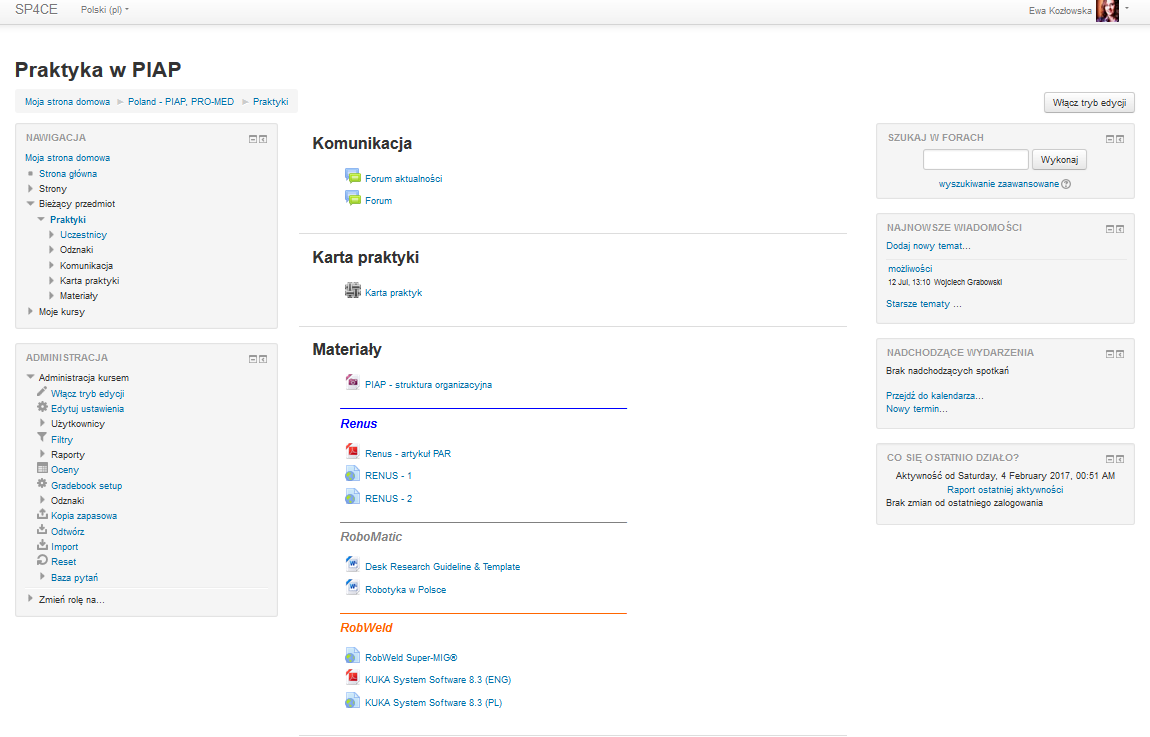 Resources
Work documentation
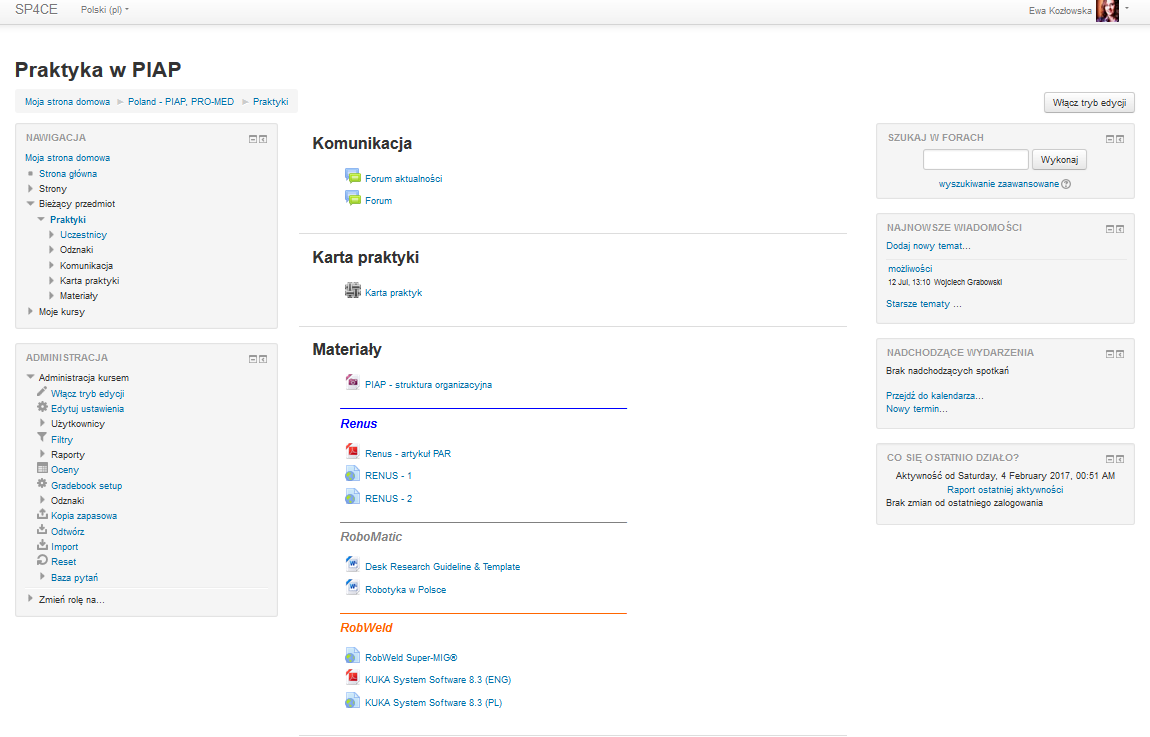 August 6th, 2017
A. Grabowska, E. Kozłowska: Using Moodle in Collaborative Interdisciplinary Group Projects
24
Group Projects
General part
Schedule
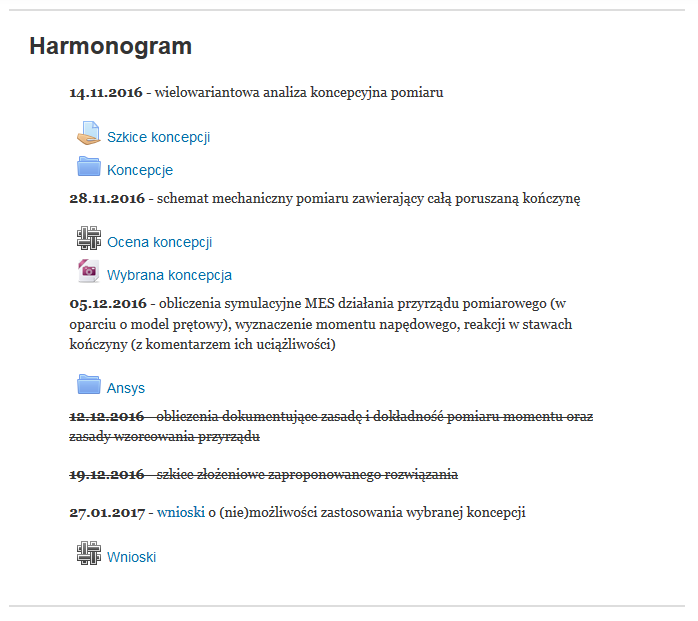 August 6th, 2017
A. Grabowska, E. Kozłowska: Using Moodle in Collaborative Interdisciplinary Group Projects
25
Engagement comparison
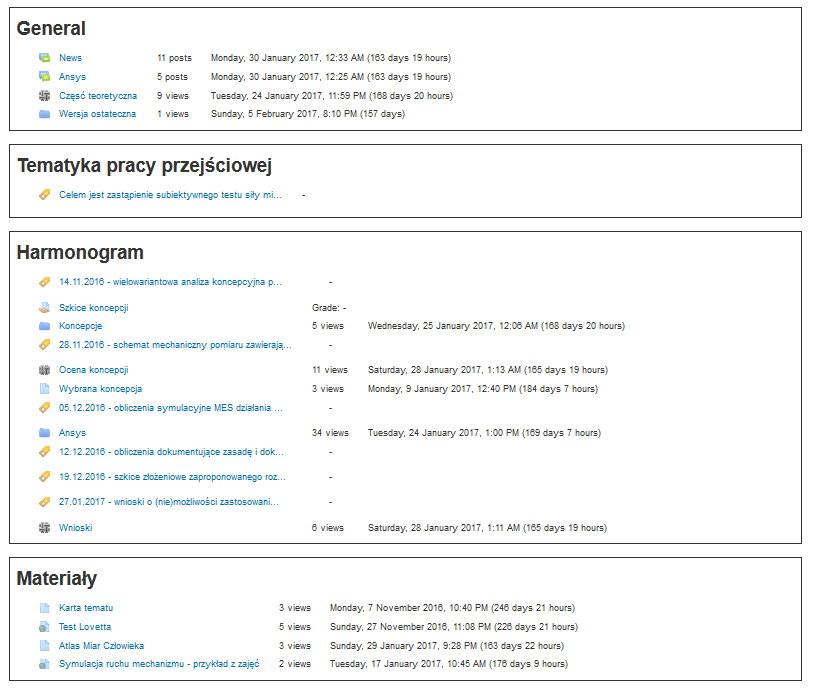 August 6th, 2017
A. Grabowska, E. Kozłowska: Using Moodle in Collaborative Interdisciplinary Group Projects
26
Diploma Projects
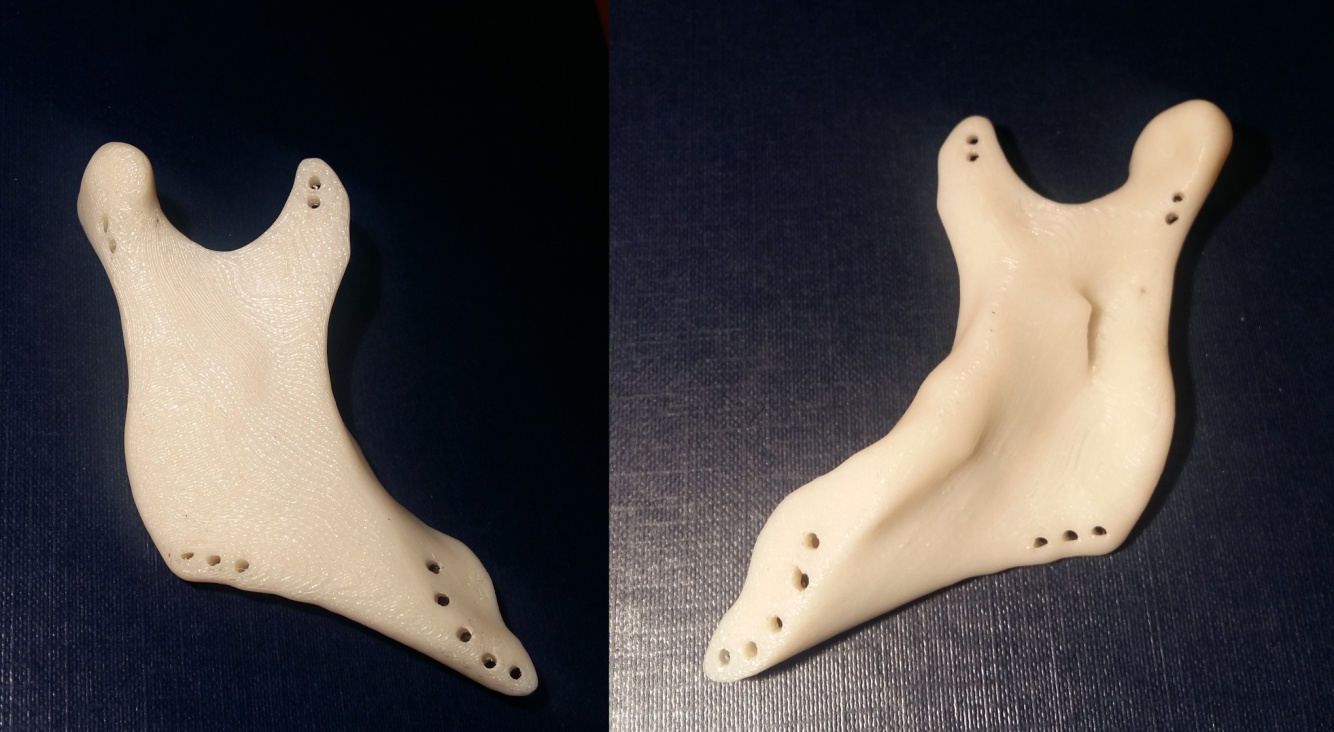 Design and material selection for the jaw implant after bone resection
August 6th, 2017
A. Grabowska, E. Kozłowska: Using Moodle in Collaborative Interdisciplinary Group Projects
27
Scientyfic Circles
August 6th, 2017
A. Grabowska, E. Kozłowska: Using Moodle in Collaborative Interdisciplinary Group Projects
28
Conferences
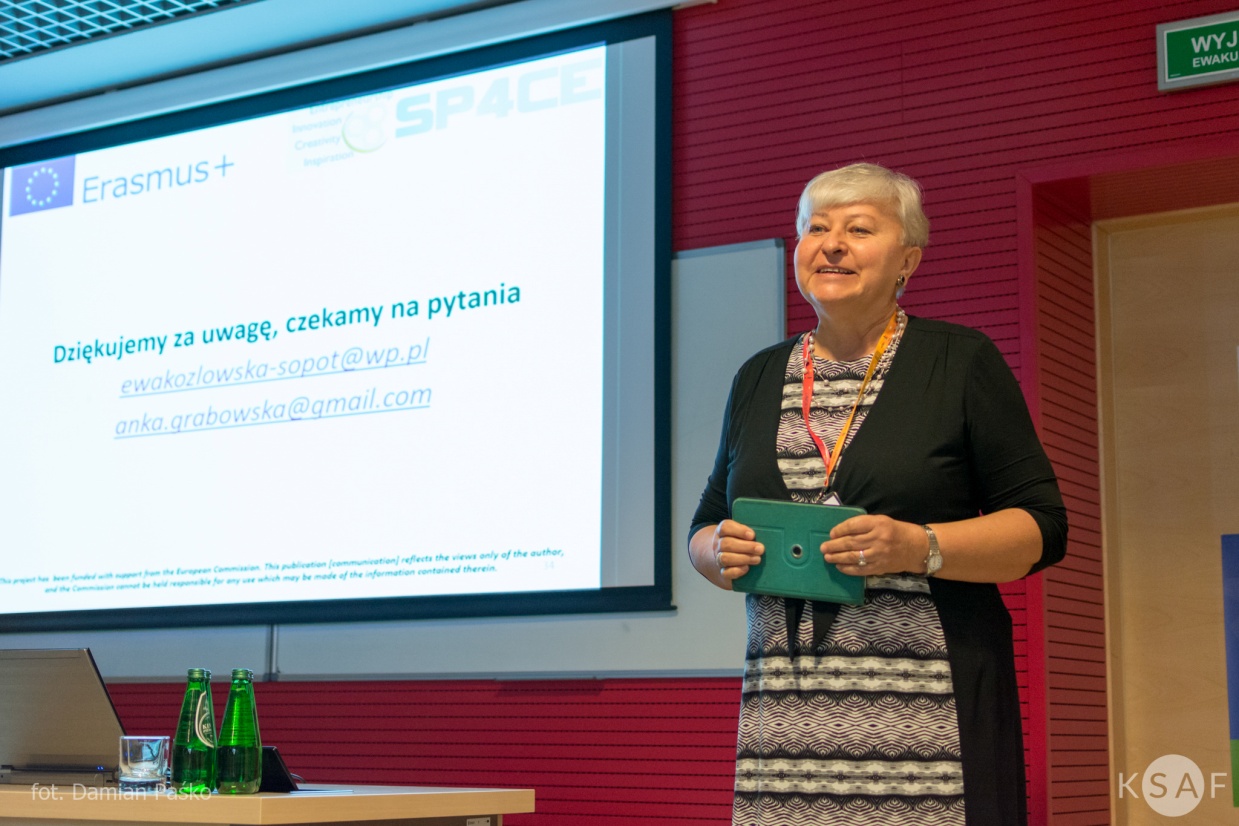 August 6th, 2017
A. Grabowska, E. Kozłowska: Using Moodle in Collaborative Interdisciplinary Group Projects
29
14
Articles
Posters
Speeches
Webinars
Workshops
conferences in 1 year
August 6th, 2017
A. Grabowska, E. Kozłowska: Using Moodle in Collaborative Interdisciplinary Group Projects
30
Sharing the ideas
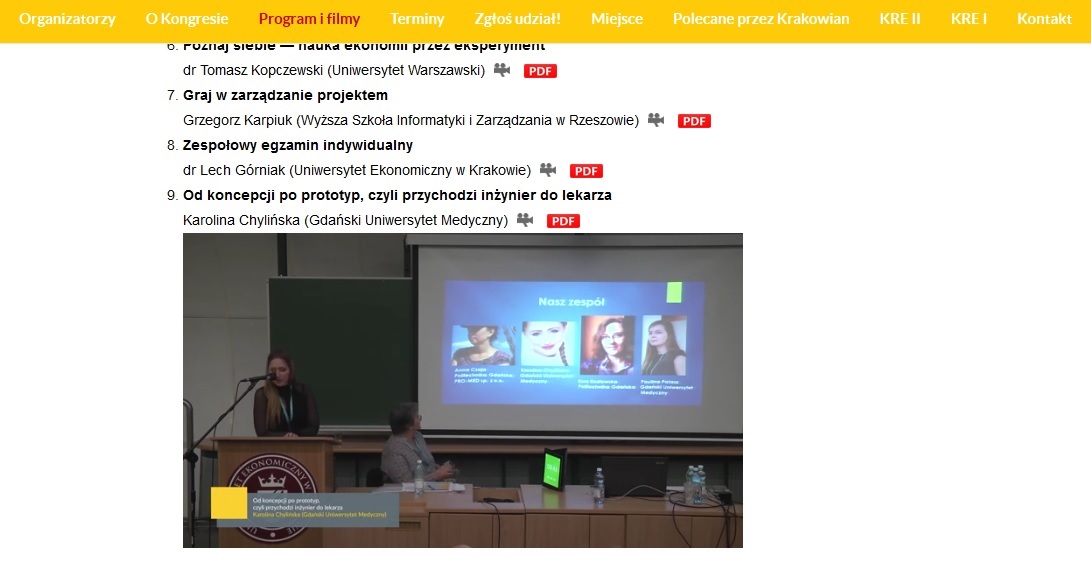 https://youtu.be/1t3LVEOR7Gw
August 6th, 2017
A. Grabowska, E. Kozłowska: Using Moodle in Collaborative Interdisciplinary Group Projects
31
August 6th, 2017
A. Grabowska, E. Kozłowska: Using Moodle in Collaborative Interdisciplinary Group Projects
32
Showing the effects worldwide
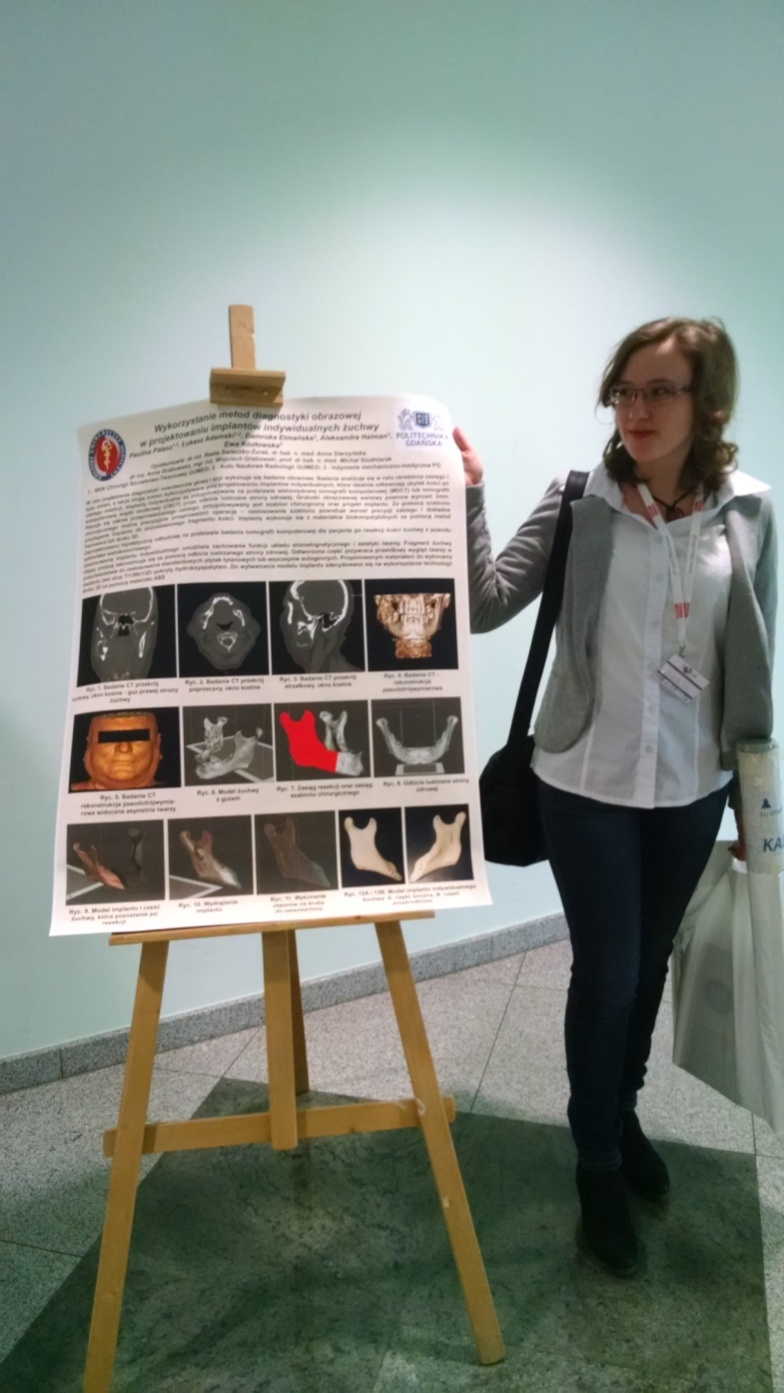 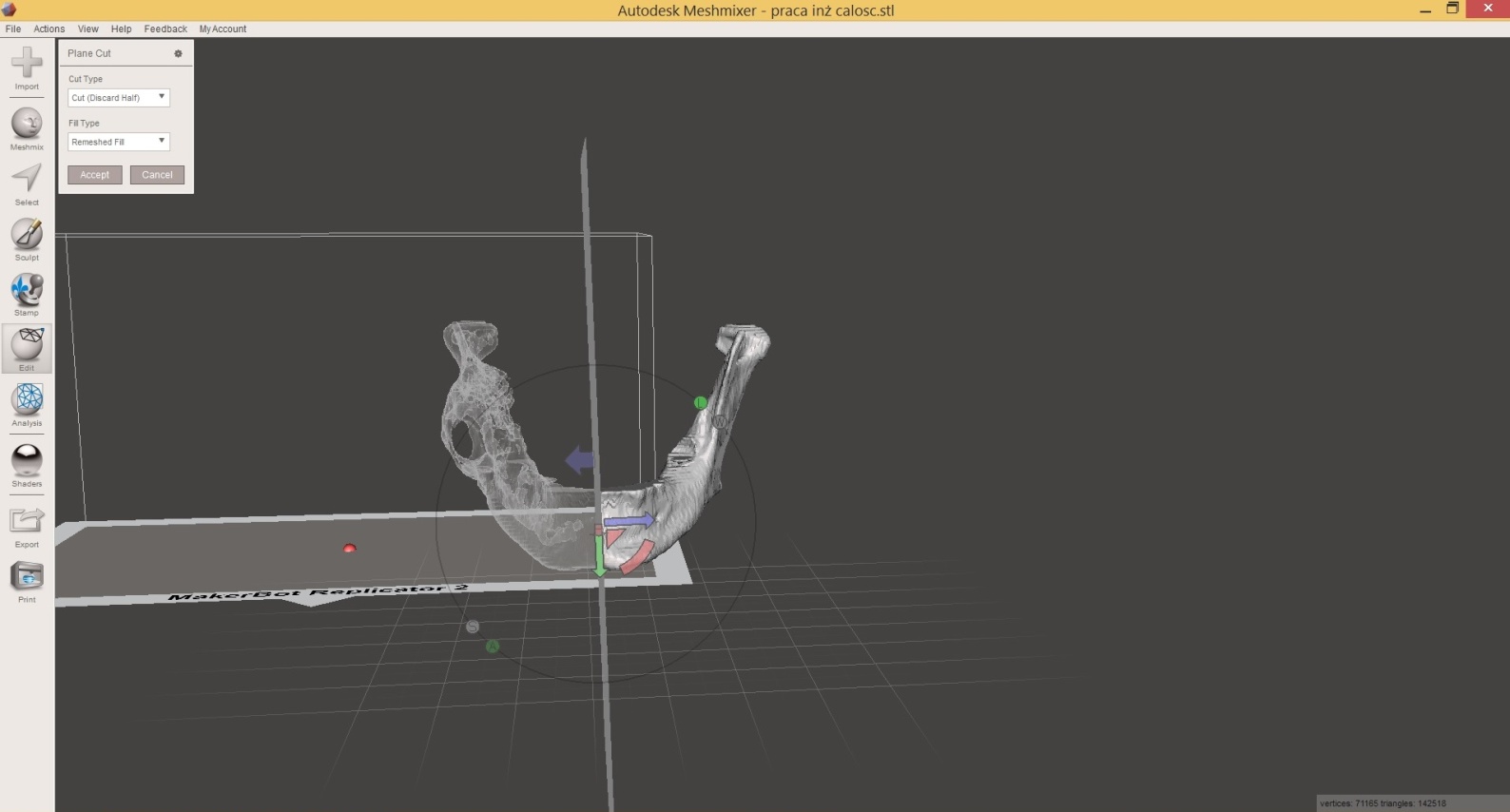 August 6th, 2017
A. Grabowska, E. Kozłowska: Using Moodle in Collaborative Interdisciplinary Group Projects
33
Participants of the eTEE 2017 (the 4th Conference e-Technologies in Engineering Education)
August 6th, 2017
A. Grabowska, E. Kozłowska: Using Moodle in Collaborative Interdisciplinary Group Projects
34
Summing up
August 6th, 2017
A. Grabowska, E. Kozłowska: Using Moodle in Collaborative Interdisciplinary Group Projects
35
Summing up
118
Learning Rooms
August 6th, 2017
A. Grabowska, E. Kozłowska: Using Moodle in Collaborative Interdisciplinary Group Projects
36
Summing up
450
Registered users from all over the world
August 6th, 2017
A. Grabowska, E. Kozłowska: Using Moodle in Collaborative Interdisciplinary Group Projects
37
Summing up
282
Poland
168
Belgium, Brazil, Bulgaria, Croatia, France, Germany, Greece, Hungary, Netherlands, Norway, Portugal, Romania, Russian Federation, Slovakia, Spain, Sweden and UK
August 6th, 2017
A. Grabowska, E. Kozłowska: Using Moodle in Collaborative Interdisciplinary Group Projects
38
To do interdisciplinary designing means to:
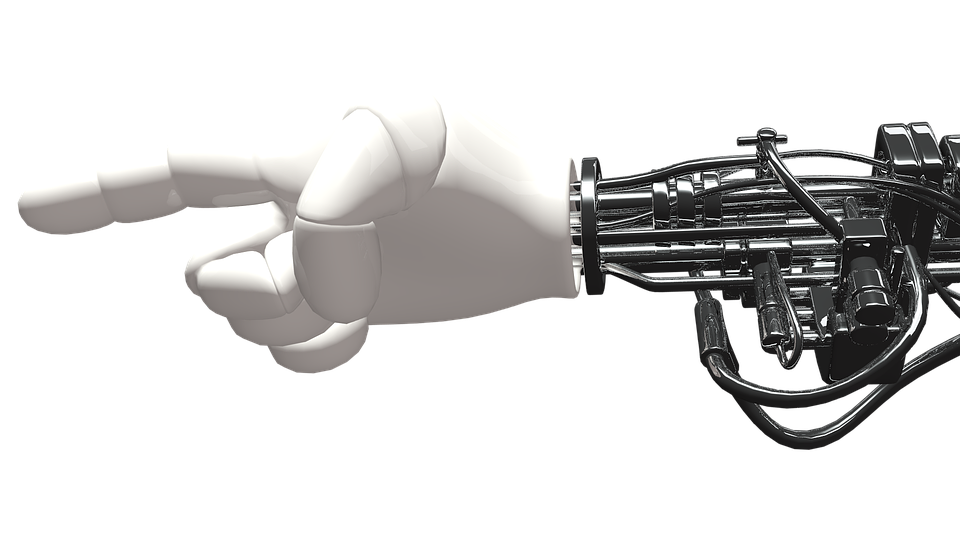 compete
collaborate
communicate
cooperate
August 6th, 2017
A. Grabowska, E. Kozłowska: Using Moodle in Collaborative Interdisciplinary Group Projects
39
MMVC17
.


.
.



http://sp4ce.moodle.pl/
Thank You!
Anna Grabowska
Ewa Kozłowska
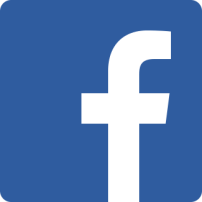 [Speaker Notes: https://www.facebook.com/groups/1648317032157787/
http://sp4ce.moodle.pl/]
References
Czaja Anna, Chylińska Karolina, Grabowska Anna, Grabowski Wojciech, Kozłowska Ewa, Pałasz Paulina: Od koncepcji po prototyp, czyli przychodzi inżynier do lekarza, III Kongres Rozwoju Edukacji, Kraków 2016.
Czaja Anna, Grabowska Anna, Kozłowska Ewa, Pałasz Paulina: Przykłady dobrej praktyki w projekcie SP4CE ERASMUS+, Zeszyty Naukowe Wydziału Elektrotechniki i Automatyki Politechniki Gdańskiej, IV Konferencja e-Technologie w Kształceniu Inżynierów, Wydawnictwo Wydziału Elektrotechniki i Automatyki Politechniki Gdańskiej 52/2017, Gdańsk 2017, s. 19-24.
Grabowska A., Czaja A., Kozłowska E., Pałasz P.: MOOCs in SP4CE - case studies (Strategic Partnership for Creativity and Entrepreneurship), 14th IEEE International Conference on Emerging eLearning Technologies and Applications, Starý Smokovec, The High Tatras, Slovakia, November 24 – 25, 2016, ISBN: 978-1-5090-4699-7, IEEE Catalog number: CFP1638M-CDR, s. 73-78.
Grabowska Anna, Kozłowska Ewa: Moodle MOOCs - przypadki użycia w projekcie SP4CE (partnerstwo strategiczne na rzecz kreatywności i przedsiębiorczości), Zeszyty Naukowe Wydziału Elektrotechniki i Automatyki Politechniki Gdańskiej, III Konferencja e-Technologie w Kształceniu Inżynierów, Wydawnictwo Wydziału Elektrotechniki i Automatyki Politechniki Gdańskiej 48/2016, Gdańsk 2016, s. 29-34.
Halman Aleksandra, Etmańska Damroka: Projekt i dobór materiału na implant żuchwy po resekcji kości, Projekt dyplomowy inżynierski, Wydział Mechaniczny, Politechnika Gdańska, 2017.
Kozłowska Ewa: Medical devices designing with the usage of computer collaboration tools by engineers and physicians, Praca dyplomowa magisterska, Wydział Mechaniczny, Politechnika Gdańska, 2017


http://sp4ce.moodle.pl/
https://www.facebook.com/groups/1648317032157787/
https://youtu.be/1t3LVEOR7Gw
https://pixabay.com/pl/
August 6th, 2017
A. Grabowska, E. Kozłowska: Using Moodle in Collaborative Interdisciplinary Group Projects
41